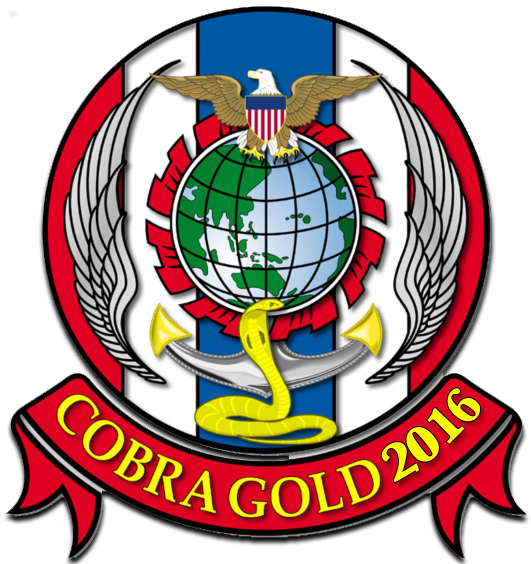 EXPLOSIVES SAFETY
“GENERAL REQUIREMENTS”

U.S. Marine Corps Forces, Pacific
Explosives Safety Officer
(ESO)
Mr. Mark Spencer

“Khun Mark” or “Khun Spencer”
1
HANDLING
Proper handling of ammunition is critical  

 Ammunition in this environment is usually
 Not properly packaged
 Has been subjected to adverse environments (weather, transportation, use)

Careless handling of ammunition and explosives containers may dent cartridge cases, damage rotating bands of projectiles, break or damage containers, or obliterate identification markings
 Actions may cause malfunctions
 Cause the ammunition to become unserviceable

The following regulations shall be observed during ammunition and explosives handling operations:
 Protect from mud, sand, dirt, and water
 Separate Unserviceable from serviceable ammunition and explosives  
 Captured enemy ammunition and Coalition ammunition should be separated from U. S. or allied ammunition
 Hazards of Electromagnetic Radiation to Ordnance (HERO)  shall be taken into consideration
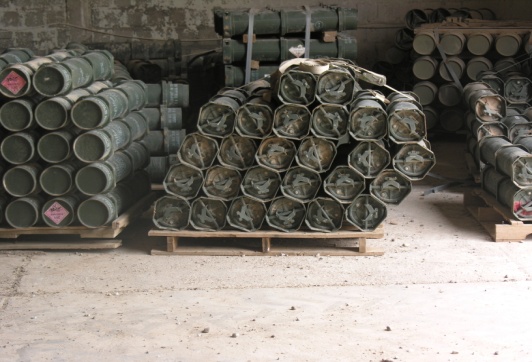 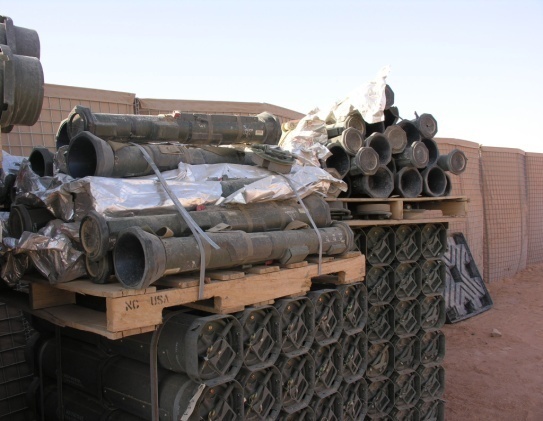 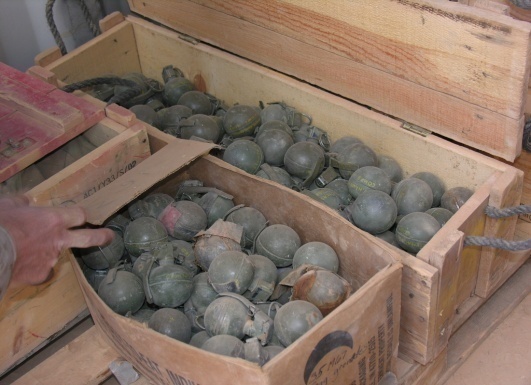 2
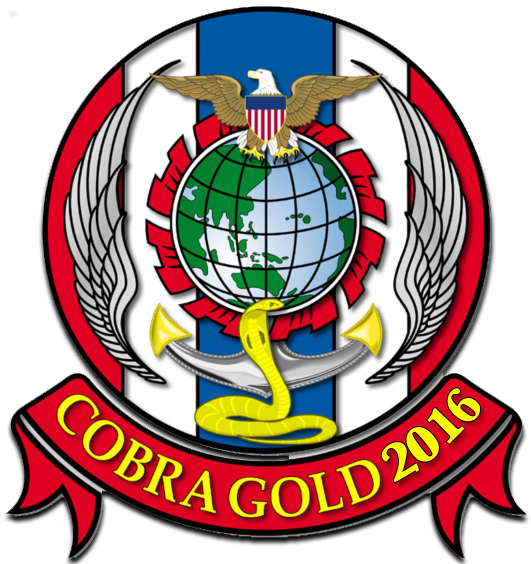 PHYSICAL SECURITY
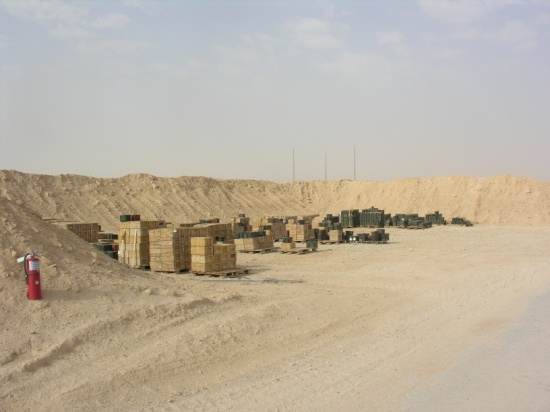 Physical Security requirements contained in Marine Corps Order  5530.14A  and  Department of Defense Directive 5100.76 

    Unless storing in a Magazines or Military-Owned Demountable Container (MILVAN)/International Standards Organization
(ISO) containers ammunition will be stored in the open

    Sites should be protected by berms so the area is not visible

    If using electronic surveillance ensure electrically sensitive     ordnance is safeguarded against transmissions

    Access to ammunition.  An access roster should be maintained 
whether the ammunition is stored in an Ammunition Supply Point (ASP) or in a unit area

    Local nationals and Coalition partners need to be considered.  
limit the number of personnel in an ASP

    Limit the number of areas where ammunition is stored
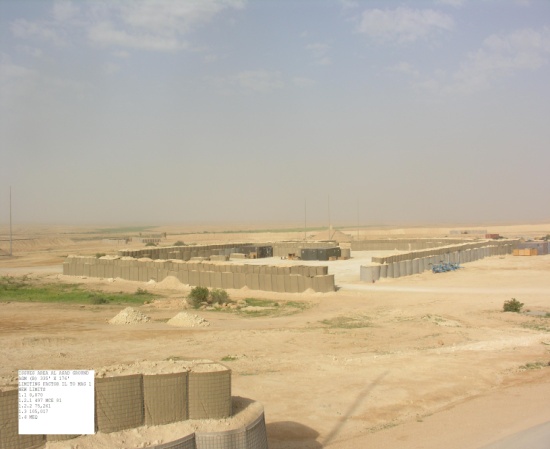 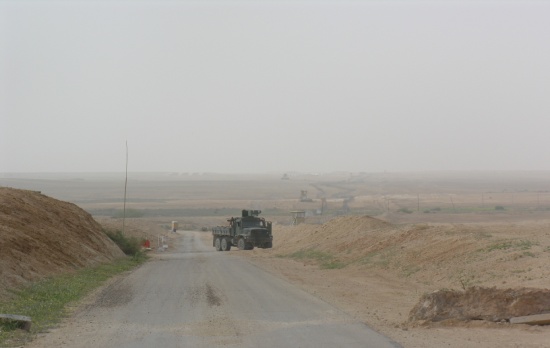 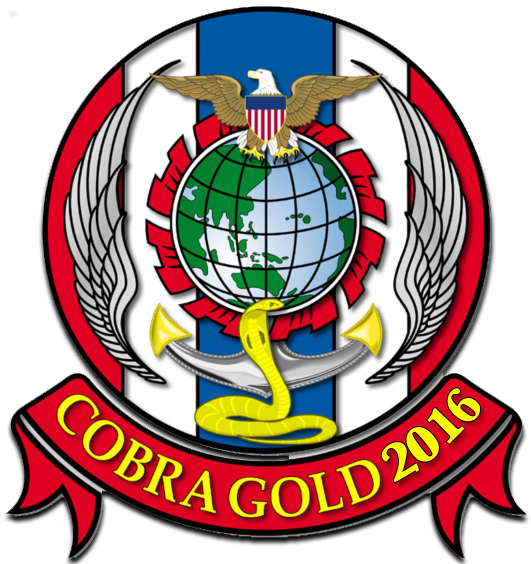 FIRE SAFETY
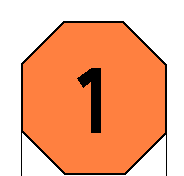 Fire is one of the greatest threats to ammunition and explosives.  Fire fighting is dependent upon the contents and magazine type. Personnel safety and lifesaving must be taken into consideration prior to making the decision to fight a fire.

Fire Division 1
Fully developed fire must not be fought. 

Fire Division 2
External ammunition fires can be fought in close proximity of the magazines except in the direction of the head-wall or doors. 
No firefighting at all in case of light structure magazines 

Fire Division 3
Fully developed fire must not be fought.

 Fire Division 4
Fires involving items of Fire Division 4 may be fought as dictated by the situation.
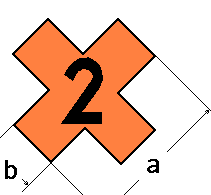 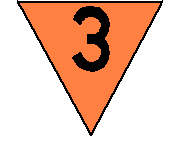 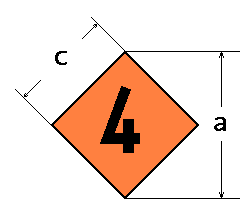 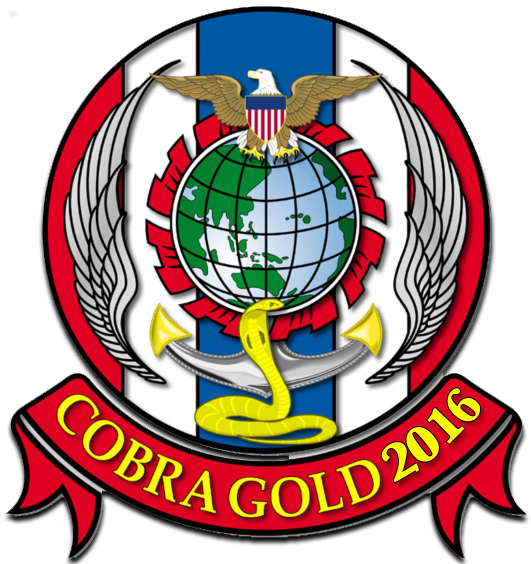 FIRE SAFETY
Fire is one of the greatest threats to ammunition and explosives

    Fire can originate from natural causes (lightning), carelessness   
enemy action (indirect fire), or from degrading ammunition

    Vegetation should be cleared to 50 feet from the storage area, vegetation  should be cut to a height no higher than 18  inches/0457 meters 

    Water barrels should be placed at locations where White 
Phosphorus is stored

    Fire boxes should be constructed and placed within the ASP and 
Contain dry sand, water barrels and buckets, brushfire beaters, brooms and shovels. Burlap sacks, drums of water

    Fire/Chemical symbols posted if they do not compromise 
security

    If applicable base/camp fire department is provided with 
 information on the ASP

    Dunnage should be kept to a minimum
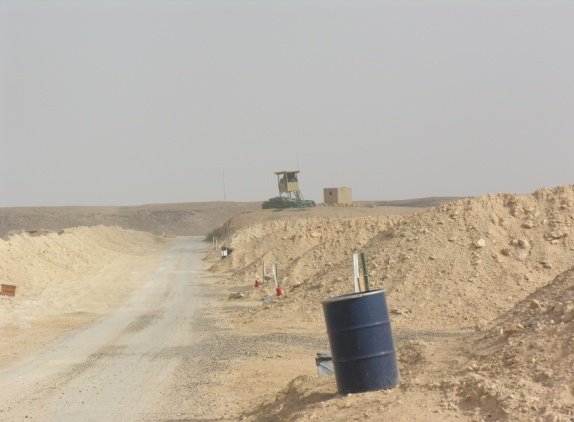 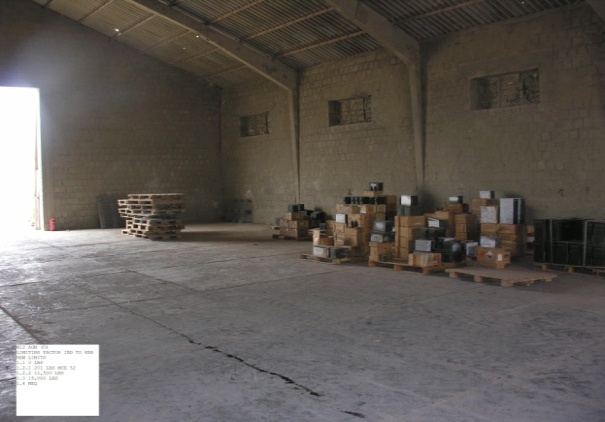 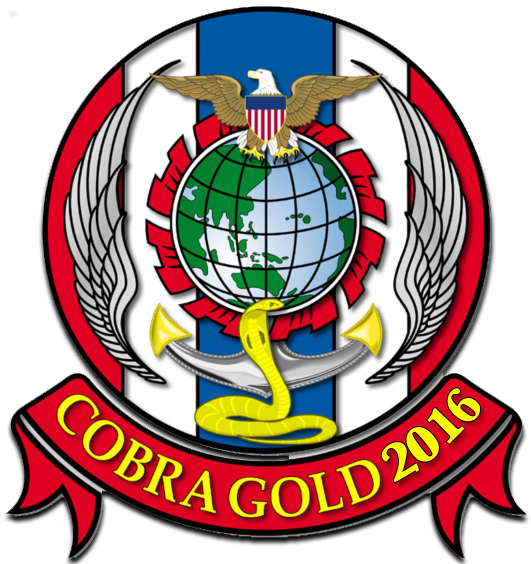 COMMUNICATION
Communication is both verbal and visual. Examples of communication include

 Electronic communication should be furnished to explosives storage and operating areas to provide quality of life support in the event of accidents, incidents

 The ASP should have a way to communicate with the fire department and security

 Personnel should be provided with communication equipment when working in the ASP

 Fire map should be developed and submitted to the base/camp fire department

 Physical security should know the location of ammunition and storage areas

 Communication plans and procedures should be developed to support operations both internal and external to ammunition and explosives area operations
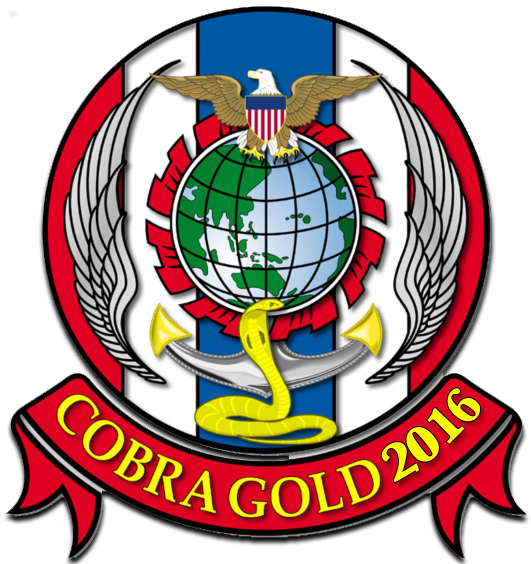 PERSONNEL REGULATIONS
Ammunition handlers should be medically fit and possess proper license Material Handing Equipment  (MHE) and Explosive Drivers

    Ammunition handlers should be in a qualification/certification program
 eQual/Advance Skill Management (ASM) Training Database

    Articles of adornment should be kept to a minimum

    Working parties if used must be supervised by a qualified/certified individual
 Team Leader or above
 Safety Briefings must be provided by use of Standard Operating Procedures (SOP)

    Eating should not be conducted in the ASP, contamination from the explosives

    Spark producing items should not be carried by personnel working around ammunition and explosives

    Proper Personnel Protective Equipment (PPE)  is required to be worn when   
conducting Receipt , Storage, Segregation and Issue (RSS&I) Operations

    Clothing that causes static electricity should not be worn when conducting  operations with electrically sensitive ordnance
7
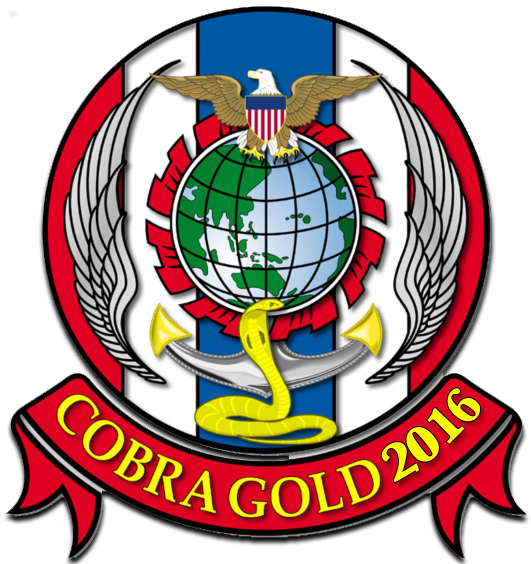 EXPLOSIVES SAFETY
QUESTIONS?
8